Domestic abuse drop-in service every Friday 9am-11am at Priory Road Medical Centre
Are you afraid to go home?

Do you feel like you’re being controlled and coerced?

Are you experiencing abuse from a partner, ex-partner or family member?

Abuse can come in many forms including financial, sexual, emotional, psychological and physical. 

Please get into contact with our GP Independent Domestic Violence Advisor if you’d like support or have any questions. Advice is free & confidential.
Please contact 07942159399 / 07942159396 or gpidva@swindonwomensaid.orgHelpline – 01793 610610
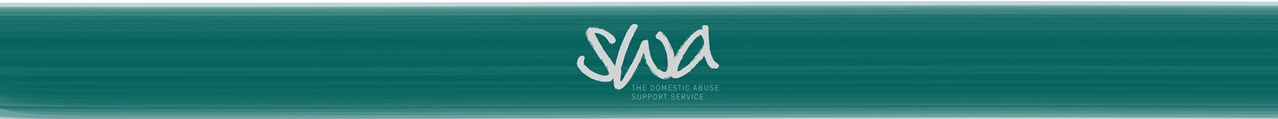